Earth Materials – GeologyPlate tectonics
Why have all the mountains not worn away by now?
Earth Structure
Radius 6300-6400km
Thin crust
Mantle extends almost halfway to the centre
The core makes up the rest
Composition
Low density solid crust floating on an almost solid mantle
But overall the Earth is dense
The core must be very dense
Probably made of dense metals nickel and iron
Hot liquid outer core and solid inner core
Rock Cycle
Weathering breaks down the rocks
Erosion wears them into smaller pieces as they are transported towards the sea
Deposition of sediments
Most sediments settle in water
Currents and waves form ripple marks
Evidence can be found for this in the rock
Ripple marks can be preserved in the rock
Sedimentary rocks
Grand Canyon
Youngest rocks at the top
Rocks and fossils older as you go down
Unstable Earth
The Earths crust is subjected to huge forces
Very large forces can fracture the rock
This can be seen as fault lines in the rock layers
Tilted and Folded
Sedimentary rocks are often found tilted
They can also be folded by the huge forces
This has happened at Lulworth cove
Sometimes the rock layers can even be turned upside down
Alfred Wegener
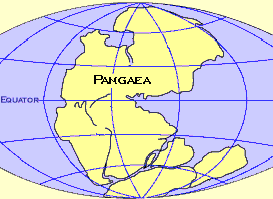 Some people thought the Earth was shrinking and cracking
Wegener thought whole sections of the crust moved (plate tectonics)
Some people did not understand and thought the continents floated around in the oceans (continental drift)
He died before people accepted his ideas
Tectonic plates
Evidence
Same fossils and rocks found in different parts of the world
Africa and South America look like pieces of a jigsaw
Earthquakes
Plates moving in any direction causes earthquakes
The worst are caused by plates rubbing past each other as in C
This happens along the Californian coast
Sea floor spreading
Large continents begin to crack and split apart
The gaps fill with water 
Small seas become oceans
The mid ocean ridge continues to produce new crust
Why spread?
Why is the Atlantic still getting wider
The plates are pulled apart by convection currents in the mantle below
Caused by heat released from natural radioactive processes
At the mid Atlantic ridge molten rock from below rises up to fill the gap with new basaltic rock
More evidence
More evidence has been found for Wegeners theory
The Earths North and South pole have flipped many times
These leaves magnetic ‘stripes’ in  rock containing iron minerals
So the Earth must be growing?
Dense heavy oceanic crust can be subducted below less denser continental crust.
The friction melts rock
This magma rises through the crust to form new volcanoes
This is happening in South America (The Andes)
Continents Collide
Eventually when plates move together the continental crust collides
The heat and pressure make metamorphic rock
It also pushes and folds the rocks into high mountains
The Himalayas rise to 8848m and are still growing today
This powerpoint was kindly donated to www.worldofteaching.com




http://www.worldofteaching.com is home to over a thousand powerpoints submitted by teachers. This is a completely free site and requires no registration. Please visit and I hope it will help in your teaching.